To read narrative poems
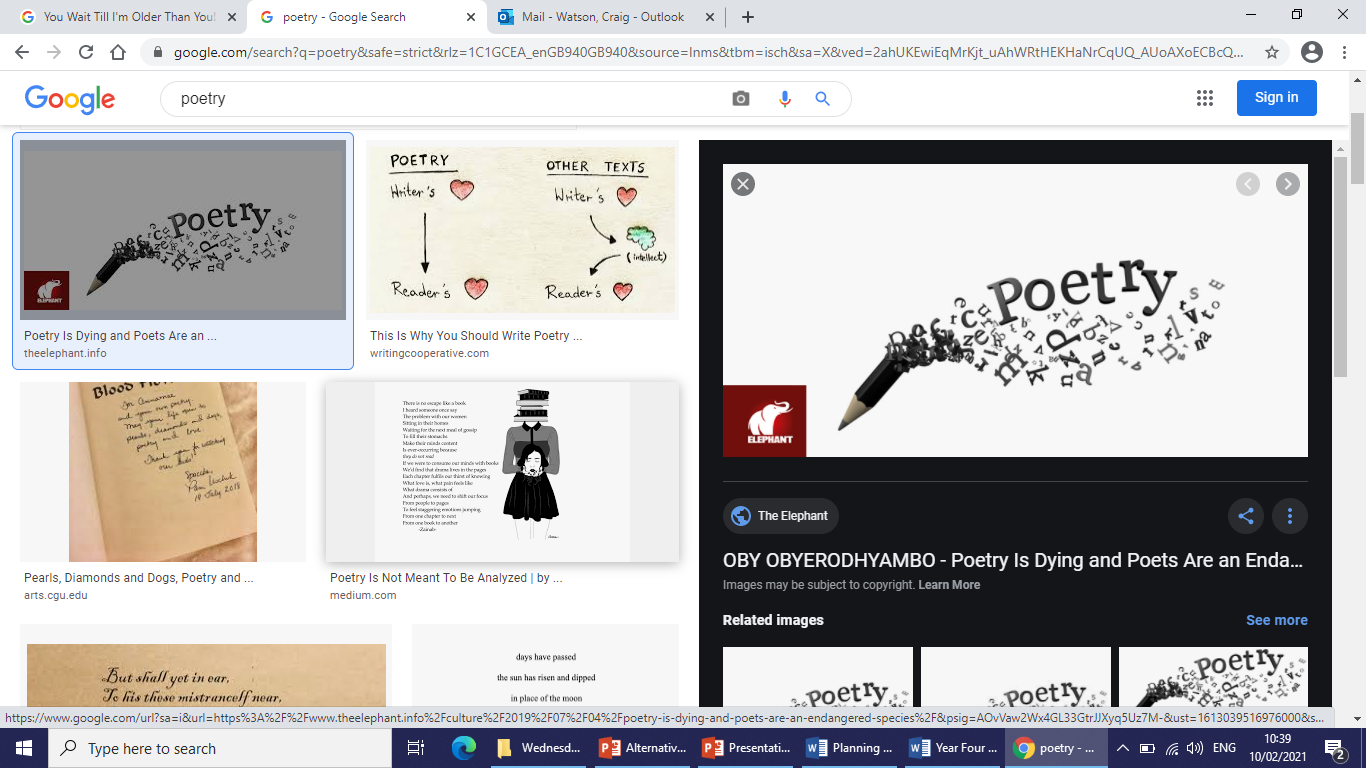 New topic
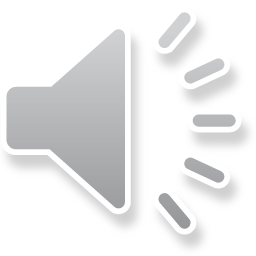 Our new topic in English for the next few days will be narrative poetry.

What do you think a narrative poem is? 
Do you know what the word narrative means? Does it sound like a word you already know.

I want you to listen to the poem I am about to read to you then there are some tasks on the final slide
Poem 1: The Owl and the Pussycat by Edward Lear
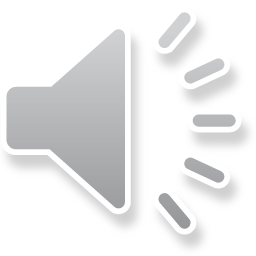 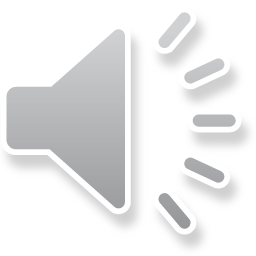 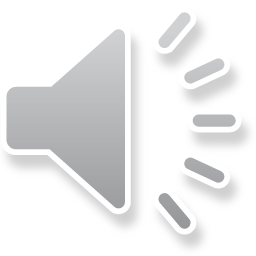 The Owl and the Pussy-Cat went to seaIn a beautiful pea-green boat,They took some honey, and plenty of money,Wrapped up in a five pound-note.The Owl looked up to the stars above,And sang to a small guitar,'O lovely Pussy! O Pussy, my love,What a beautiful Pussy you are,You are,You are!What a beautiful Pussy you are.' 

Pussy said to the Owl, 'You elegant fowl,How charmingly sweet you sing.O let us be married, too long have we tarried,But what shall we do for a ring?'They sailed away for a year and a day,To the land where the Bong-tree grows,And there in the wood a Piggy-wig stood,With a ring in the end of his nose,His nose,His nose!
'Dear Pig, are you willing, to sell for one shillingYour ring?' Said the Piggy, 'I will.'So they took it away, and were married next day,By the Turkey who lives on the hill.They dined on mince, and slices of quince,Which they ate with a runcible spoon;And hand in hand, on the edge of the sand,They danced by the light of the moon,The moon,The moon!They danced by the light of the moon
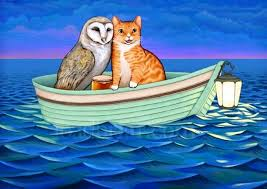 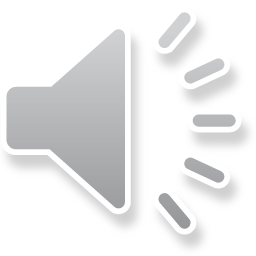 Your task
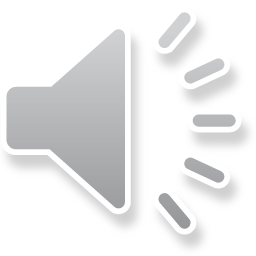 I want you to listen to the poem again and then share your answers to these questions with someone in your house.
What was the poem about?
Did you like the poem? Why?

Challenge:
Can you choose 1 part of the poem and try to read it yourself? You could choose 1 line or a few lines.
Listen to how I read it and try to copy my style.